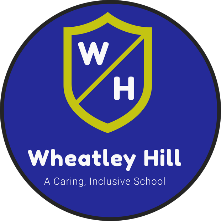 Wheatley Hill Primary School – Long Term Overview – Twos
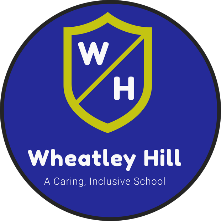 Wheatley Hill Primary School – Long Term Overview – Twos
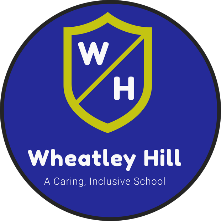 Wheatley Hill Primary School – Long Term Overview – Twos